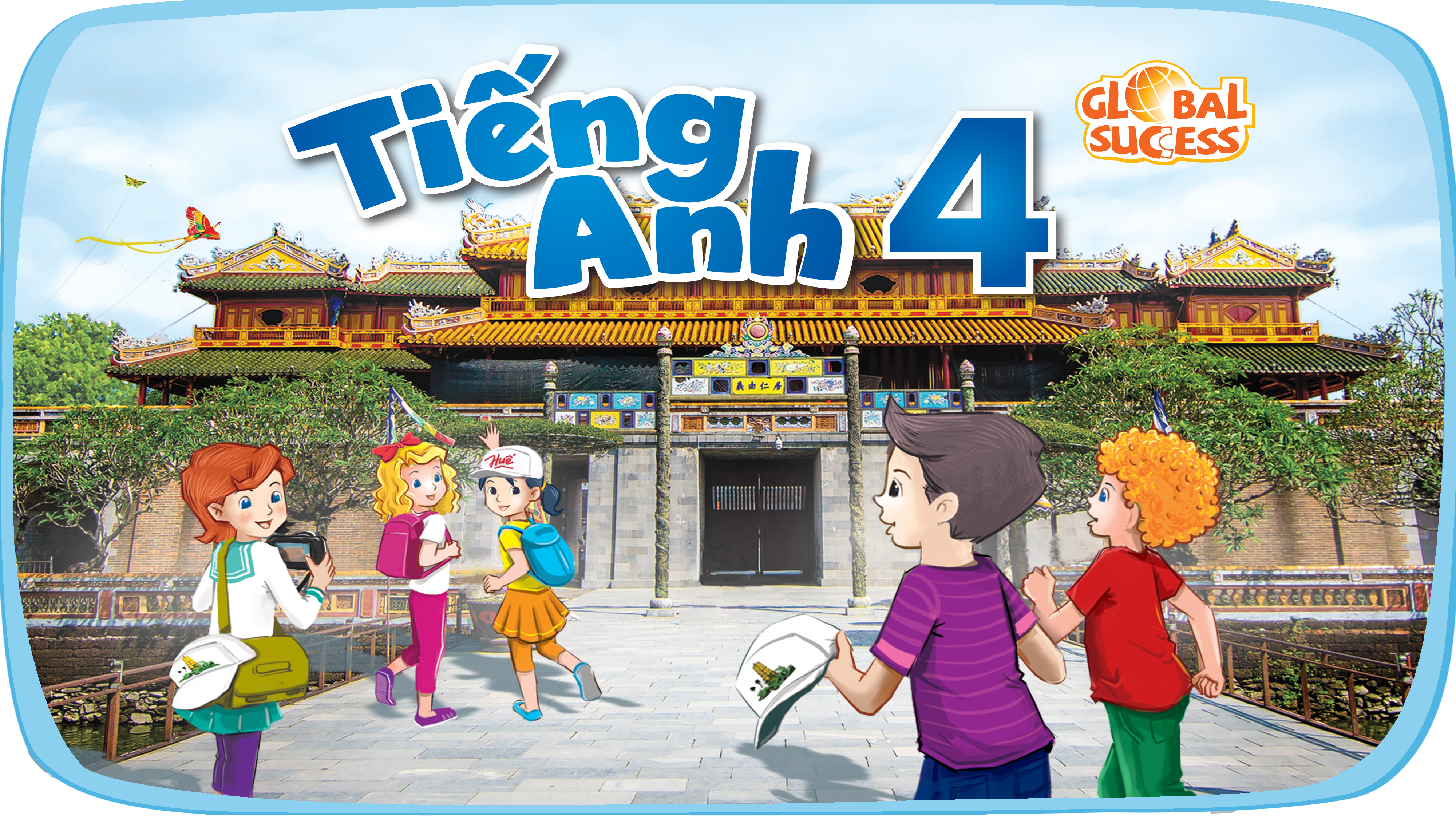 Table of contents
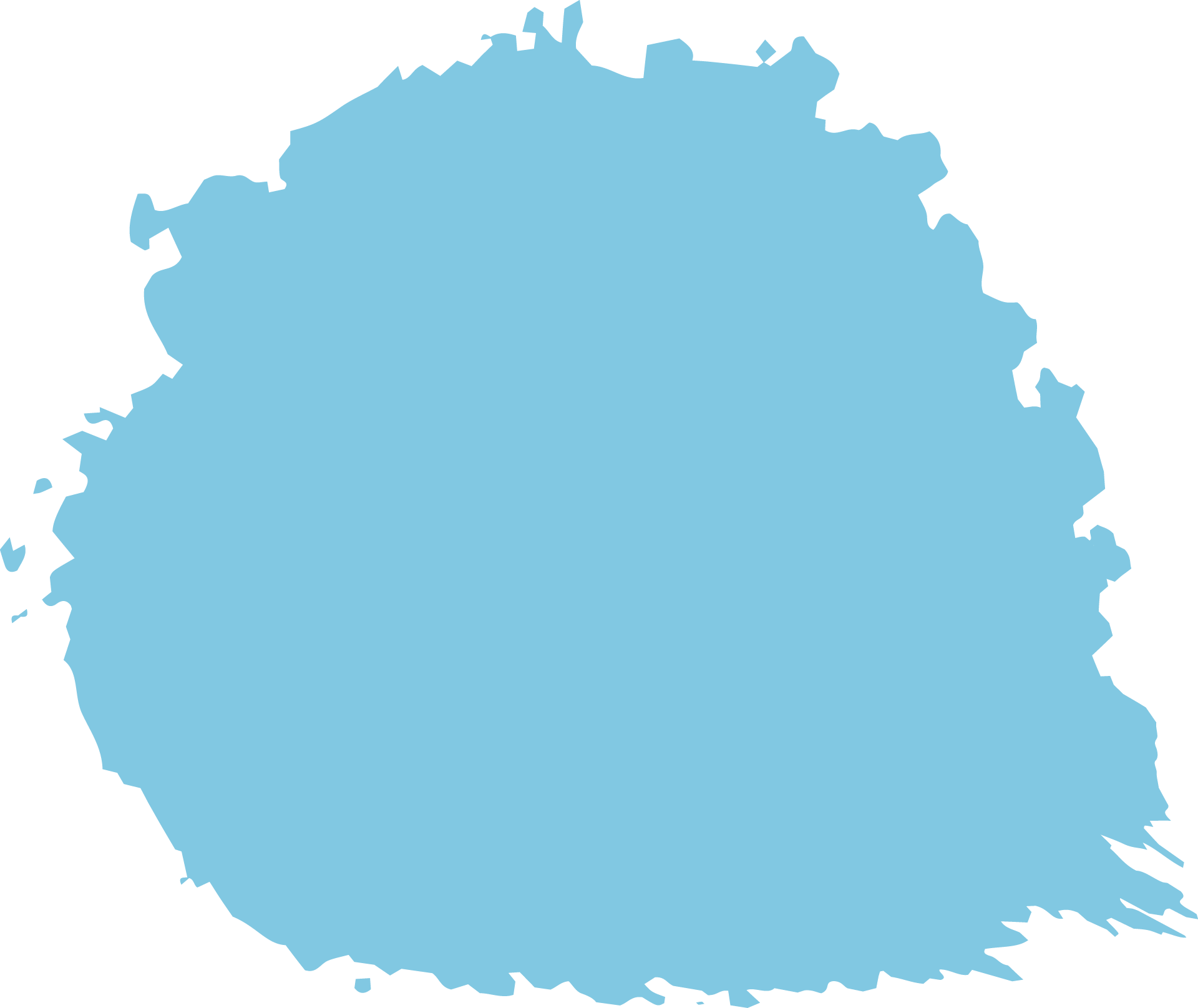 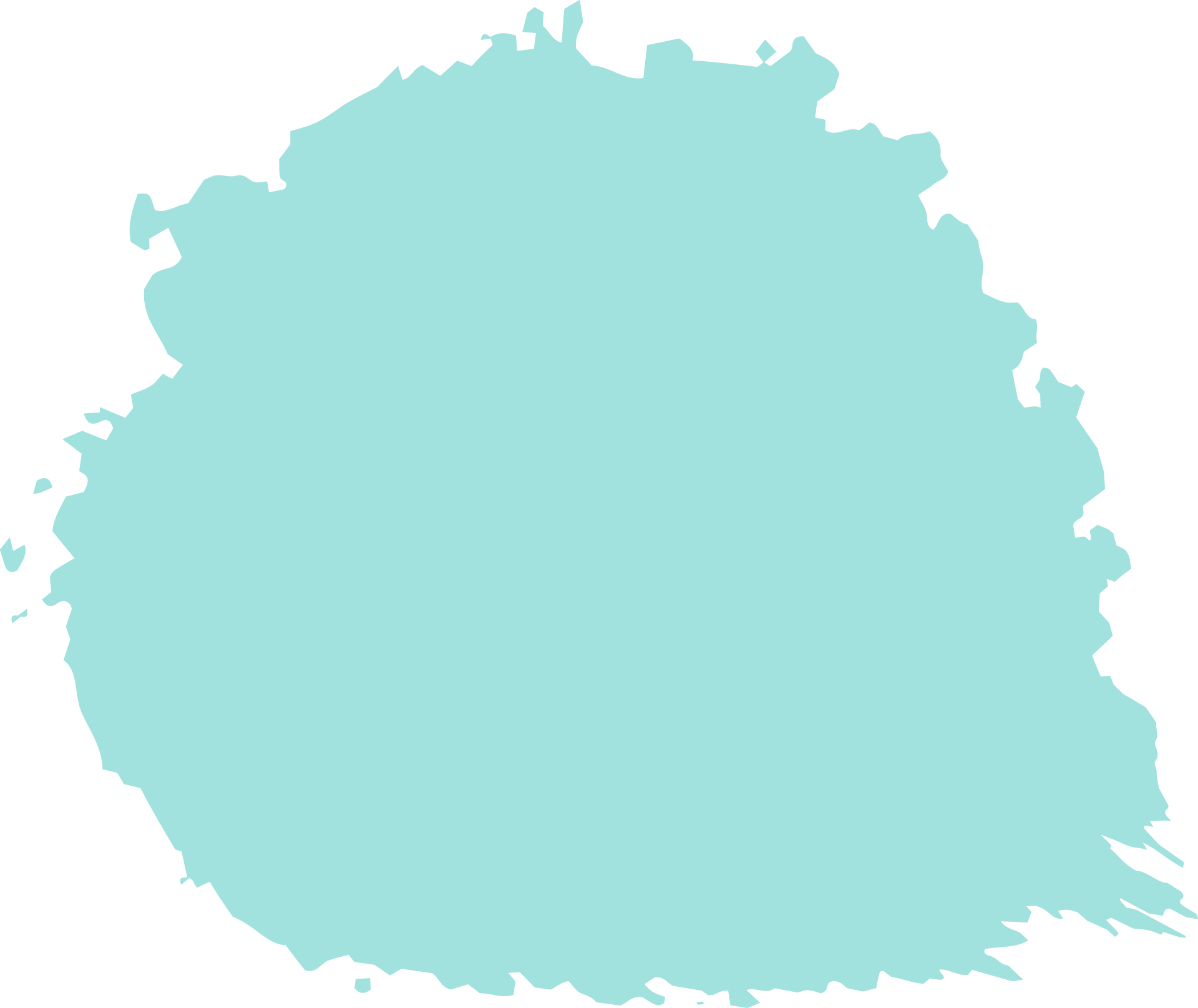 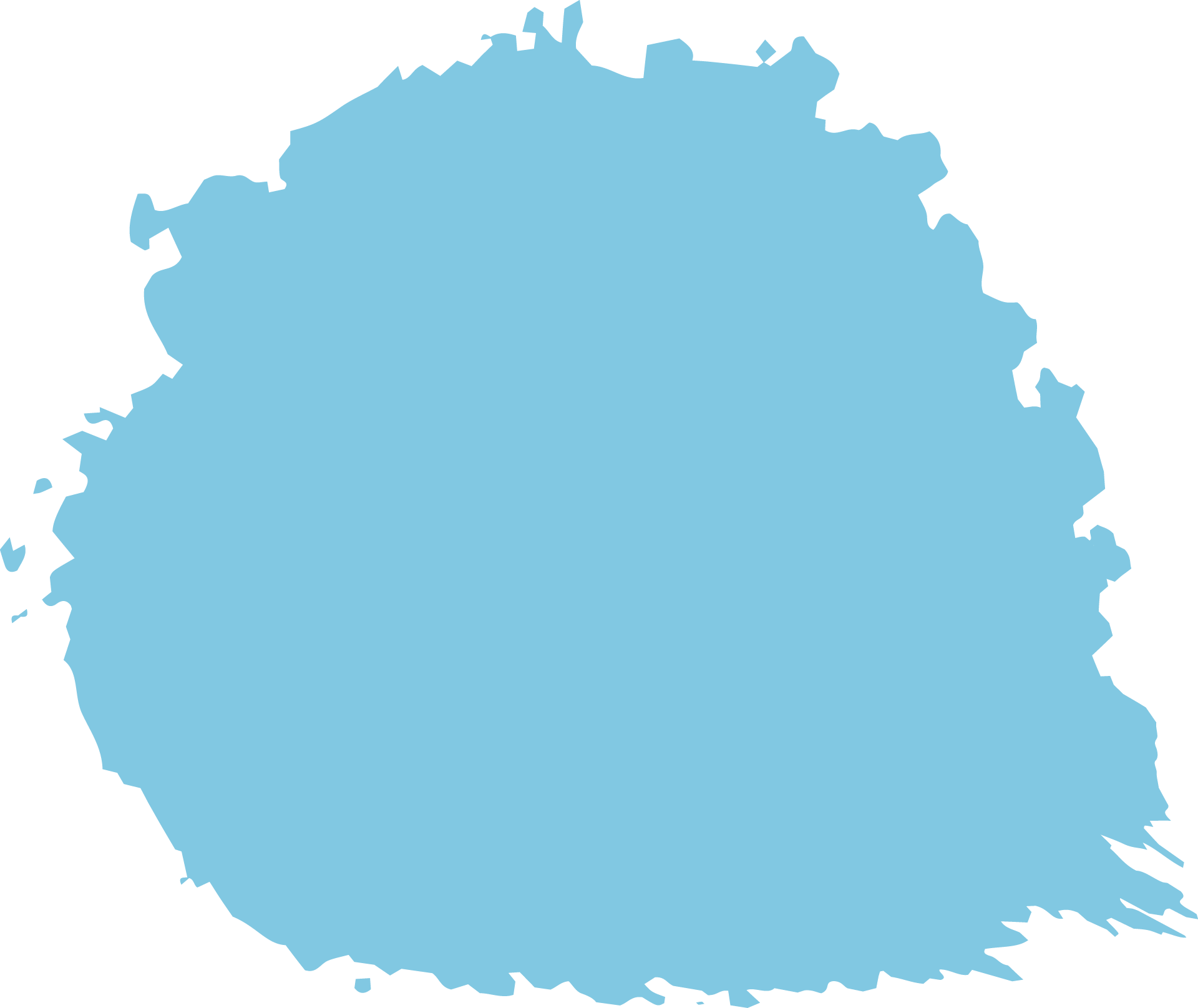 03
02
01
Warm-up
Look, listen and repeat.
Listen, point and say.
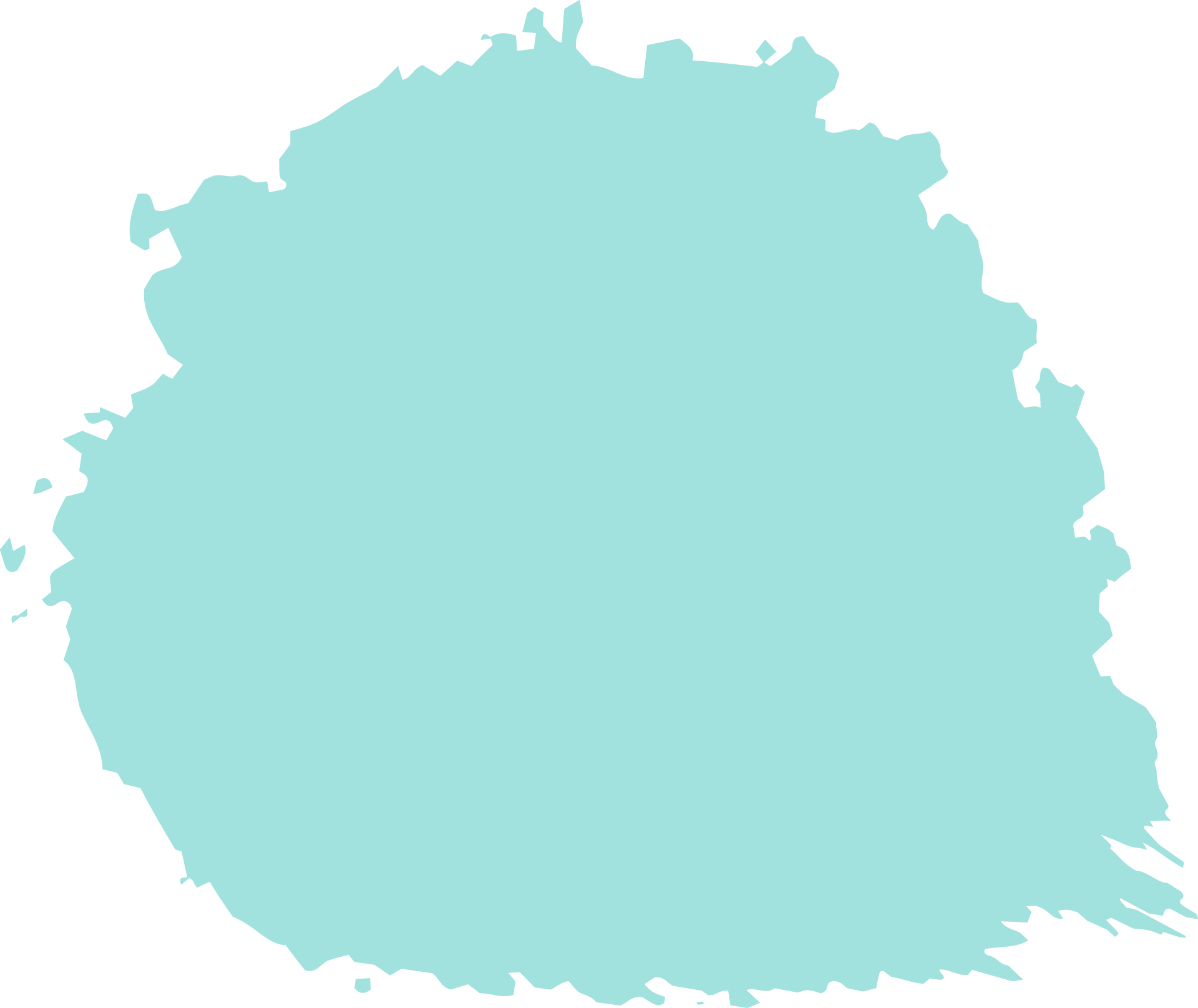 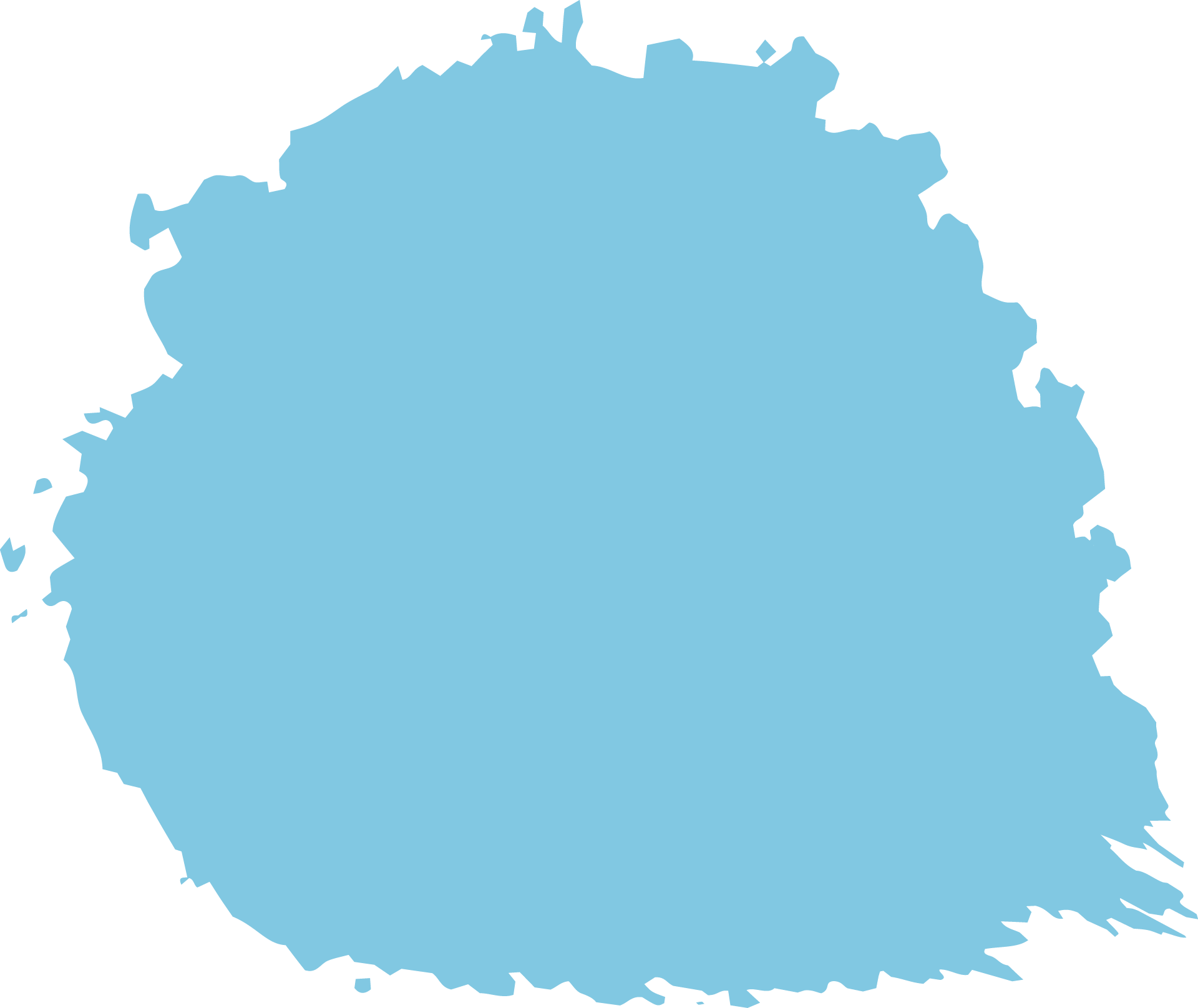 Let’s talk.
05
04
Fun corner
01
Warm-up
Let’s chant.
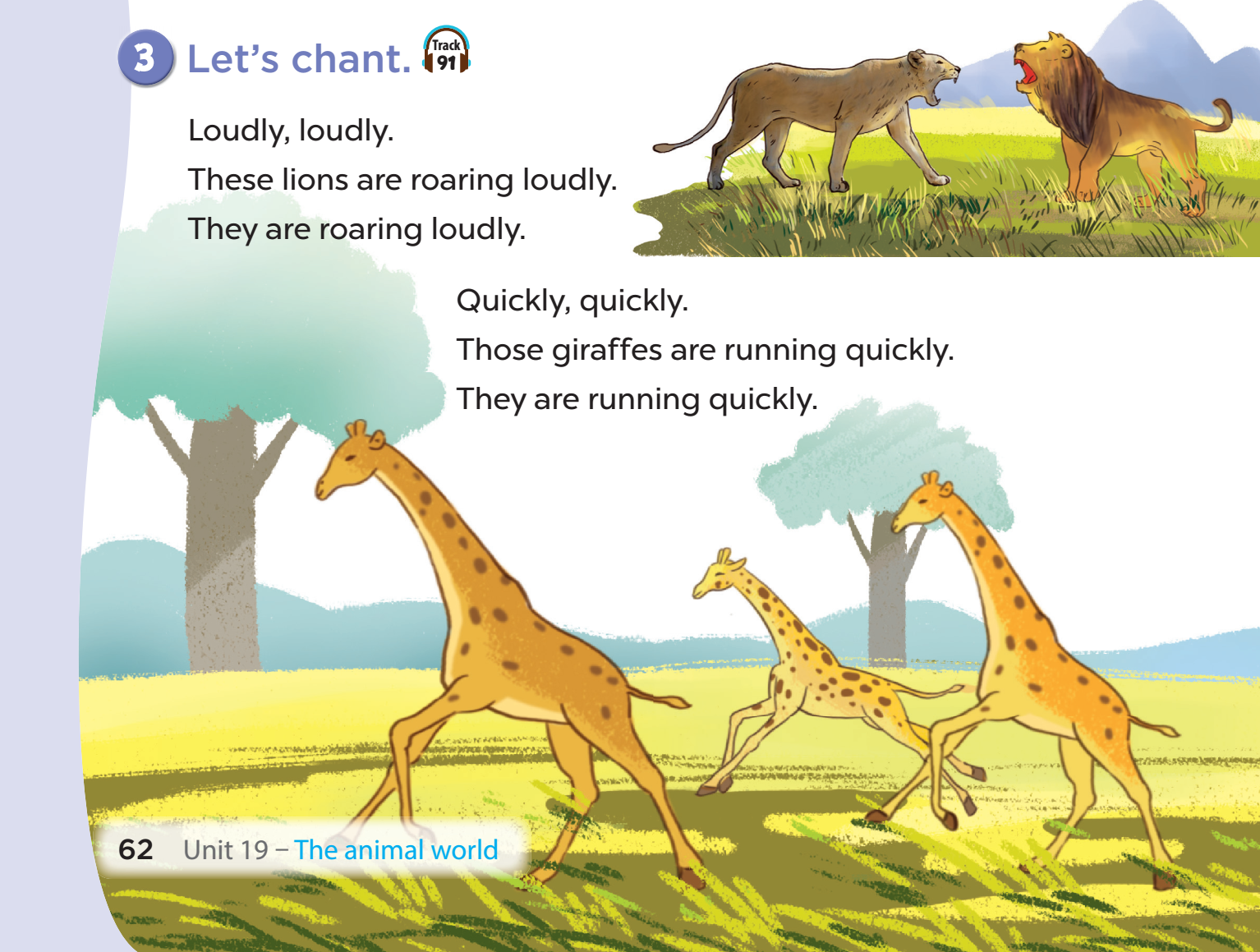 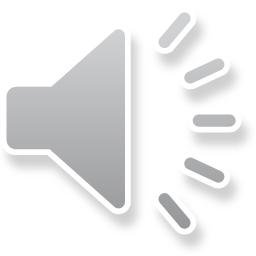 02
Activity 1
Look, listen and repeat.
Look and listen.
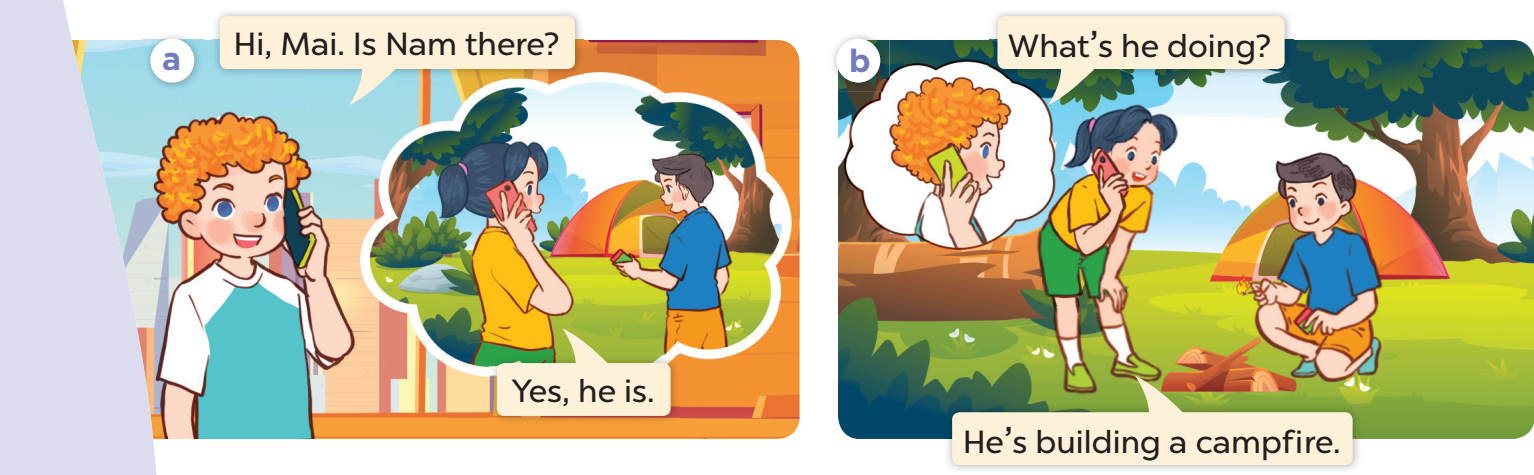 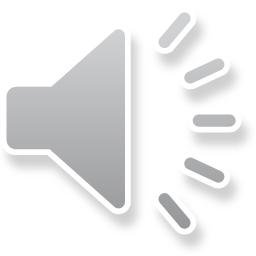 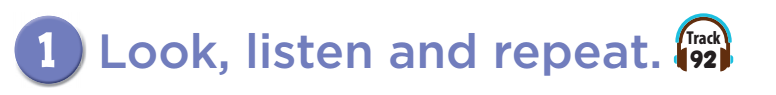 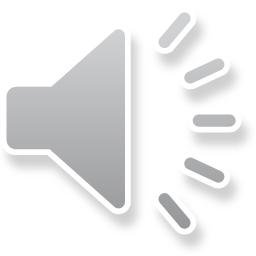 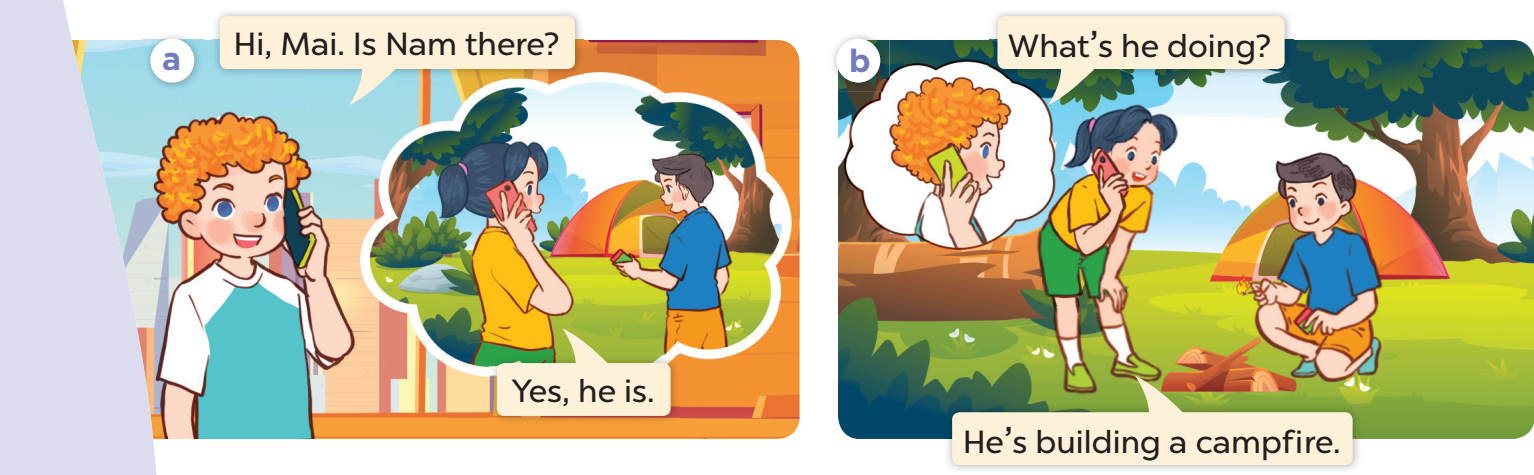 03
activity 2
Listen, point and say
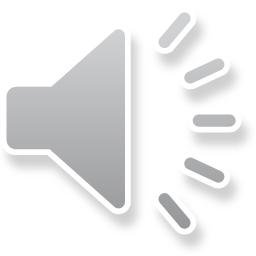 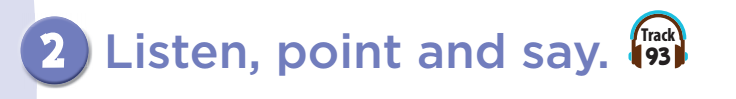 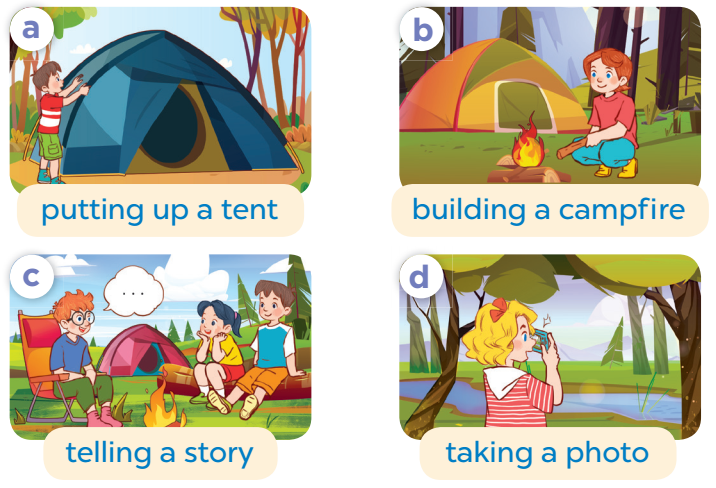 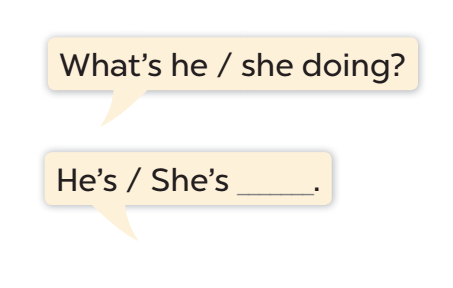 WHAT’S HE/ SHE DOING?
What’s she doing?
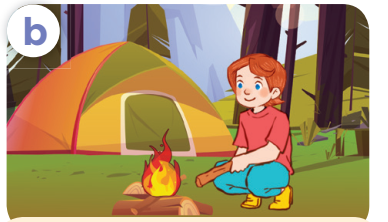 She’s building a campfire.
What’s he doing?
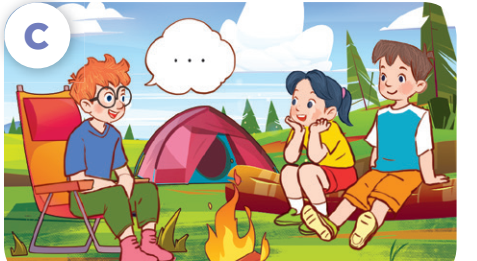 He’s telling a story.
What’s she doing?
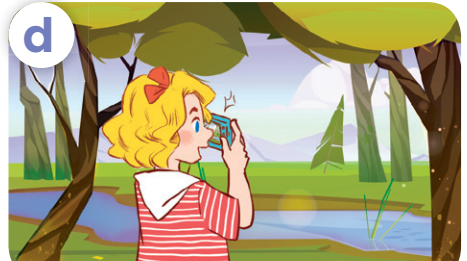 She’s taking a photo.
What’s he doing?
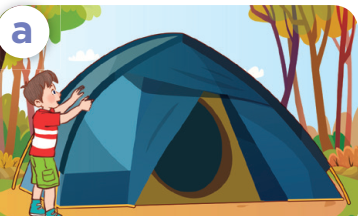 He’s putting up a tent
04
Activity 3
Let’s talk
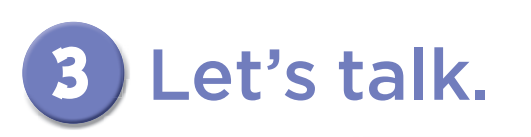 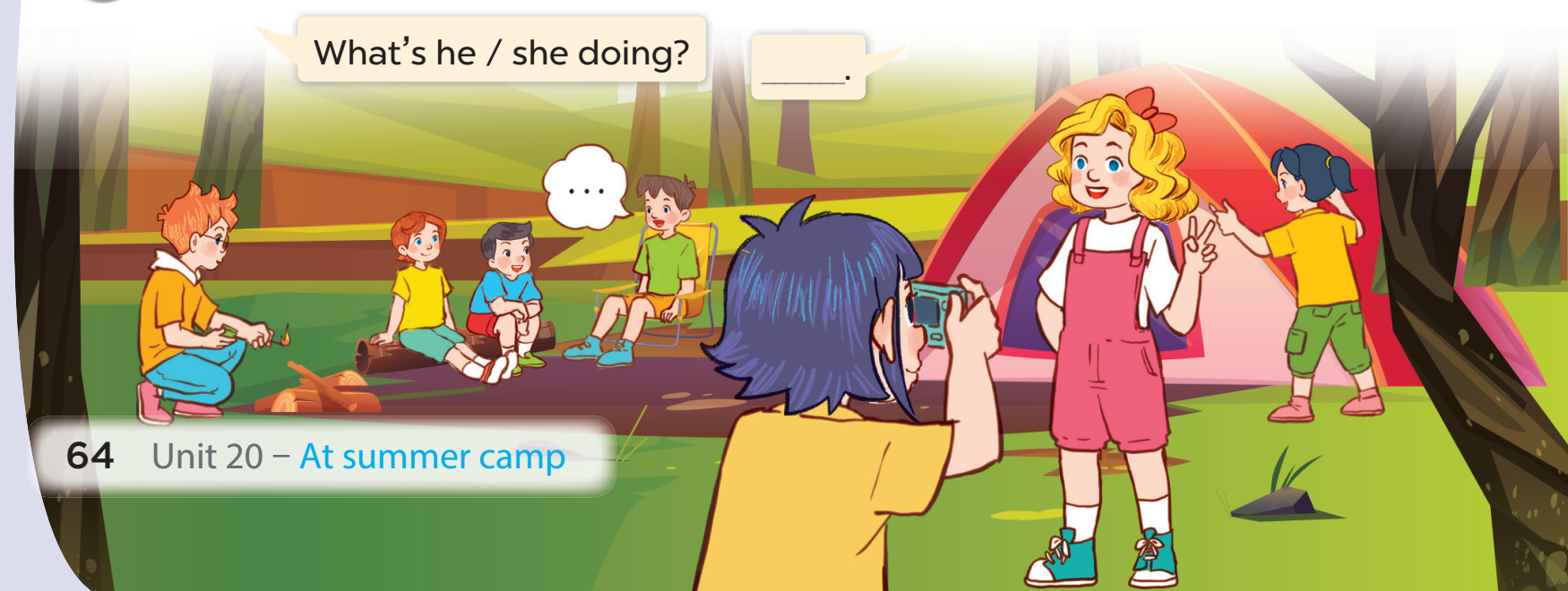 05
FUN CORNER
CROSS THE EXTRA LETTER
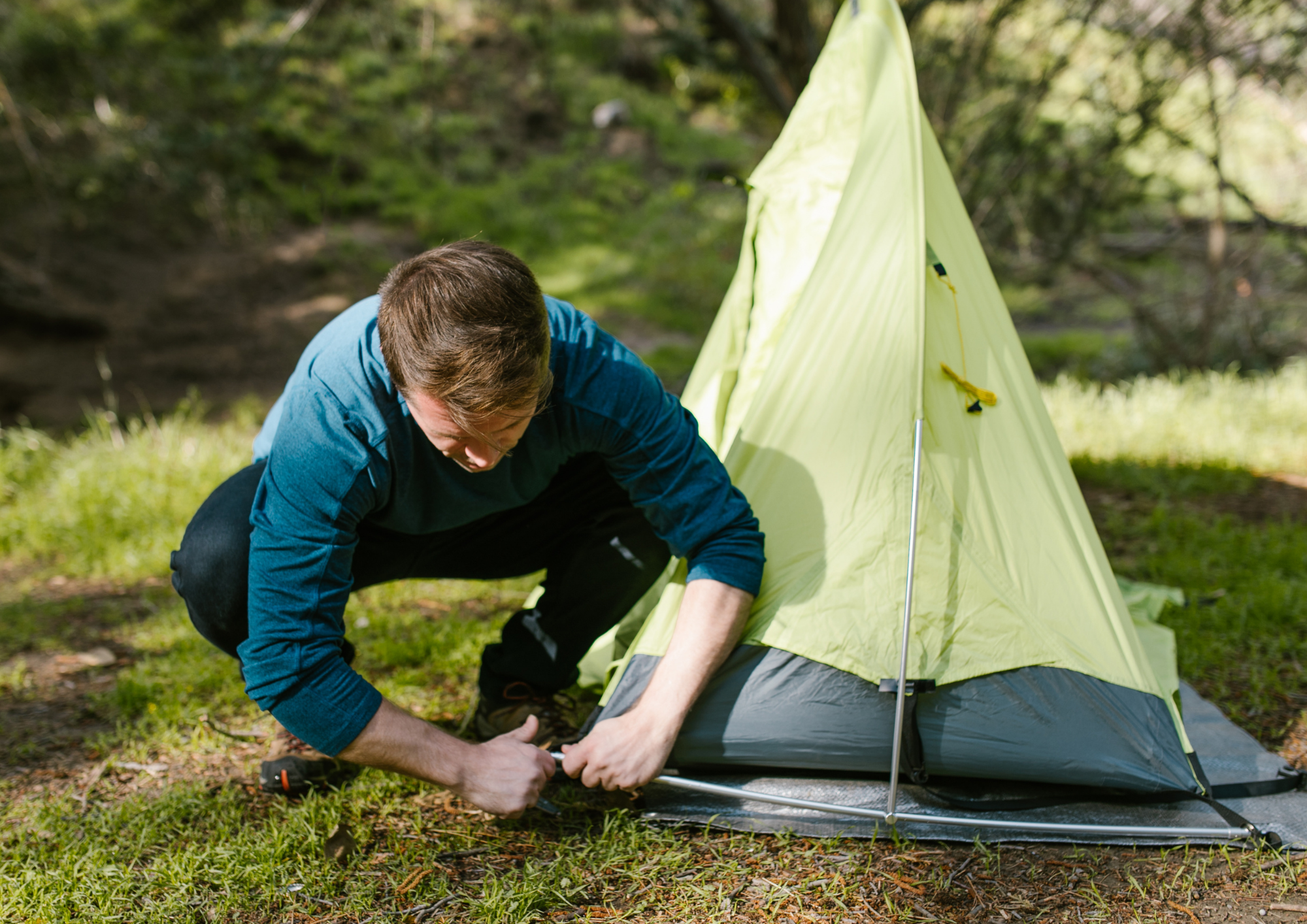 PUTTING UP A THENT
PUTTING UP A TENT
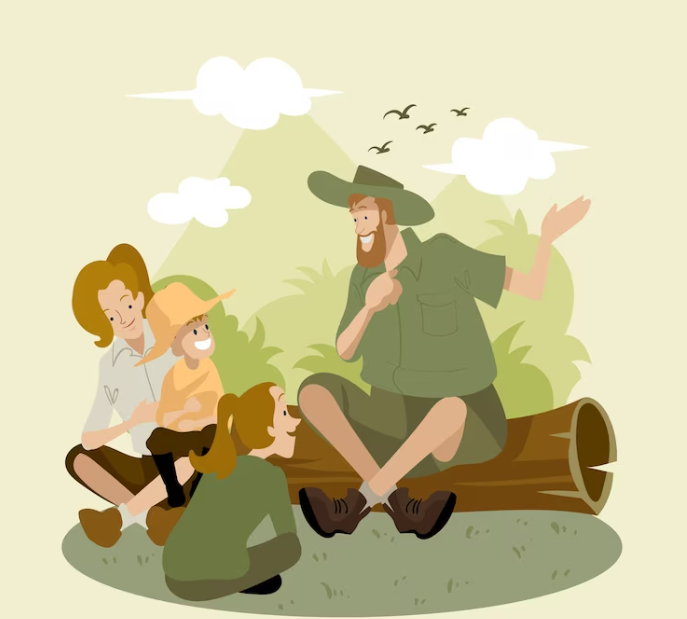 TELLING A SSTORY
TELLING A STORY
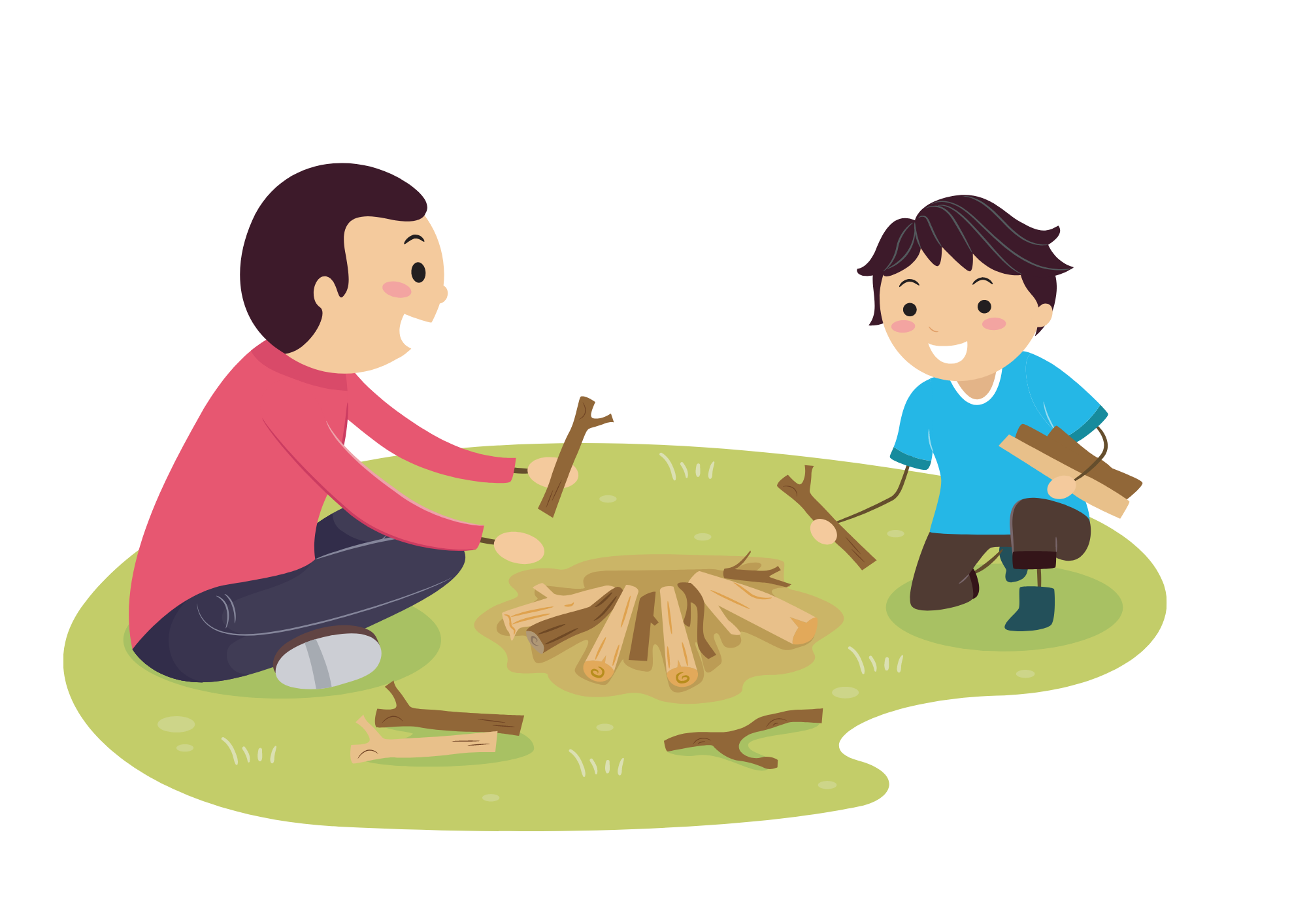 BUILDING A CAMPPFIRE
BUILDING A CAMPFIRE
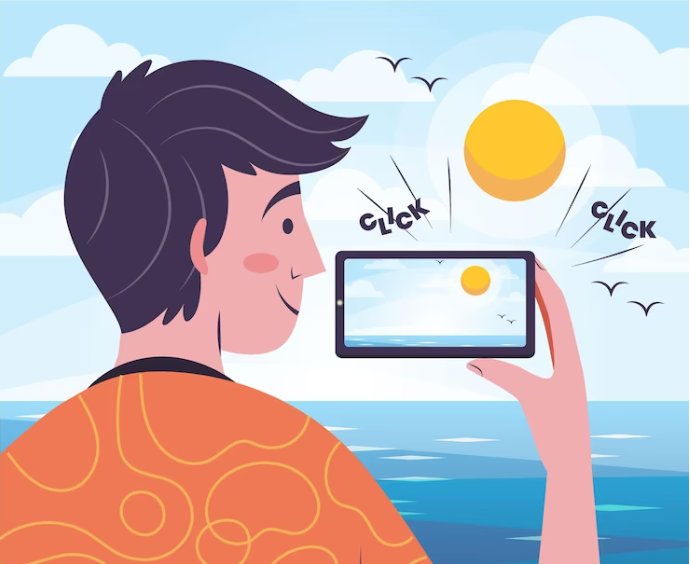 TAKING A PHOTTO
TAKING A PHOTO
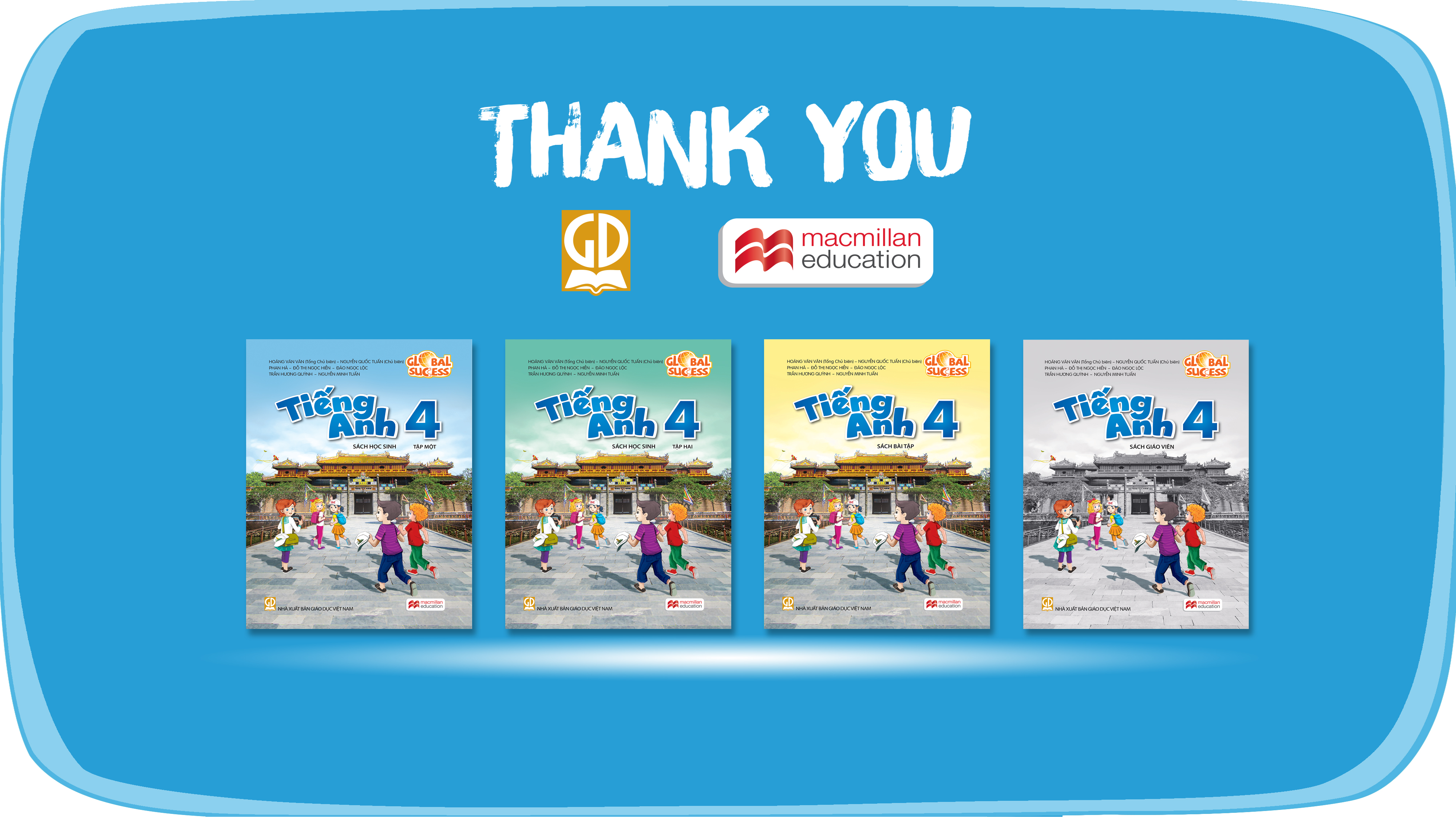 Website: hoclieu.vn
Fanpage: facebook.com/www.tienganhglobalsuccess.vn